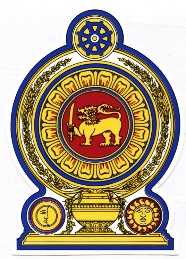 Promoting the sustainability of the youth policy Toolbox 
in Asia-Pacific
21 – 23 November 2017- Bangkok
Innovation and ICT in enhancing
 youth participation 
and the school-to-work transition
National
Youth
Services Council
Foundation for 
Strengthening 
Human Skill
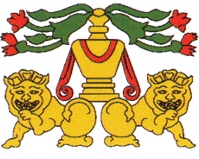 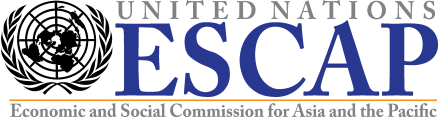 Objectives
Enhancing youth participation and providing backstopping support during the period of school to work transition through innovation and ICT within the context of Sri Lanka.
Strategies for enhancing ICT and innovation during the period of school to work transition
Target skill building and job training in the technology sector – this will create new jobs where youth as desirable employees.
Integrate new technologies to rural areas – 
    -this will mitigate the feelings of rural social and economic isolation among youth.
     - wireless technology can greatly improve upon the communications infrastructure
     - distance and e-learning lead to access to educational and vocational training.
      - Technology can provide  libraries to classrooms for people  do not have access to books 
       which lead to decreasing urban-rural gaps in the quality of education.
Facilitate the introduction of IT systems into universities as and primary and secondary schools- should linked to national economic and social development objectives 
       - lead to adapt new methods and means in the classroom will improve the innovations and 
          novel concepts
Cont’d
Provide opportunities and training in e-commerce to enhance the youth owned and   
       operated   business.

      - Without relocating, young entrepreneurs can reach information, suppliers, and more    
        customers. Improve the educational prospects of low-income students by issuing home  
        computers.
      - that can increase parental involvement in their children’s education, help students  
        become more engaged in their own learning

  Ensure that young women and people with disabilities have equal access to ICT training.
       -choosing career paths in the field of ICT and to become a part of a larger effort for 
         social inclusion in development
Suggestions to facilitate the contribution of ICT to youth participation in society
Use ICT to youth participation in government and decision-making through elected members of parliament and ministries by  maintain information which is accessibility to youth through internet.- two-way communications or “internet discussions” between authorities and youth.
Disseminate accurate and up-to-date information on government resources and programmes for youth on the internet.
     -raise awareness about issues important to youth  and they may able to use it as a reliable 
      information to access when they need.
Provide incentives for youth in developing innovative ICT developments which is  more accessible to their peers and more user-friendly in youth participation in decision making and provide adequate broadcasting or publicity to motivate them.
Give youth a  specific role in national ICT task forces or inter-ministerial bodies that develop ICT national strategies.
     -youth as a successful stakeholder , they should provide a role in drafting national   
      strategies to  design and incorporate ICT into education and job training
Difficulties and issues pertaining to the ICT  innovation in enhancing the  youth participation.
Inadequate communications and power infrastructure
Limited financial resources
Shortage of ICTs facilities and ICTs skills (e-literacy)
Inadequate institutional arrangements
Inadequate public private partnership
 Limited data management capacity
Inadequate horizontal and vertical communication
Thank you